SAN DIEGO’S ECONOMY:How sustainable and resilient are we?
June 13, 2013



Jerry Sanders
President & CEO
San Diego Regional Chamber of Commerce
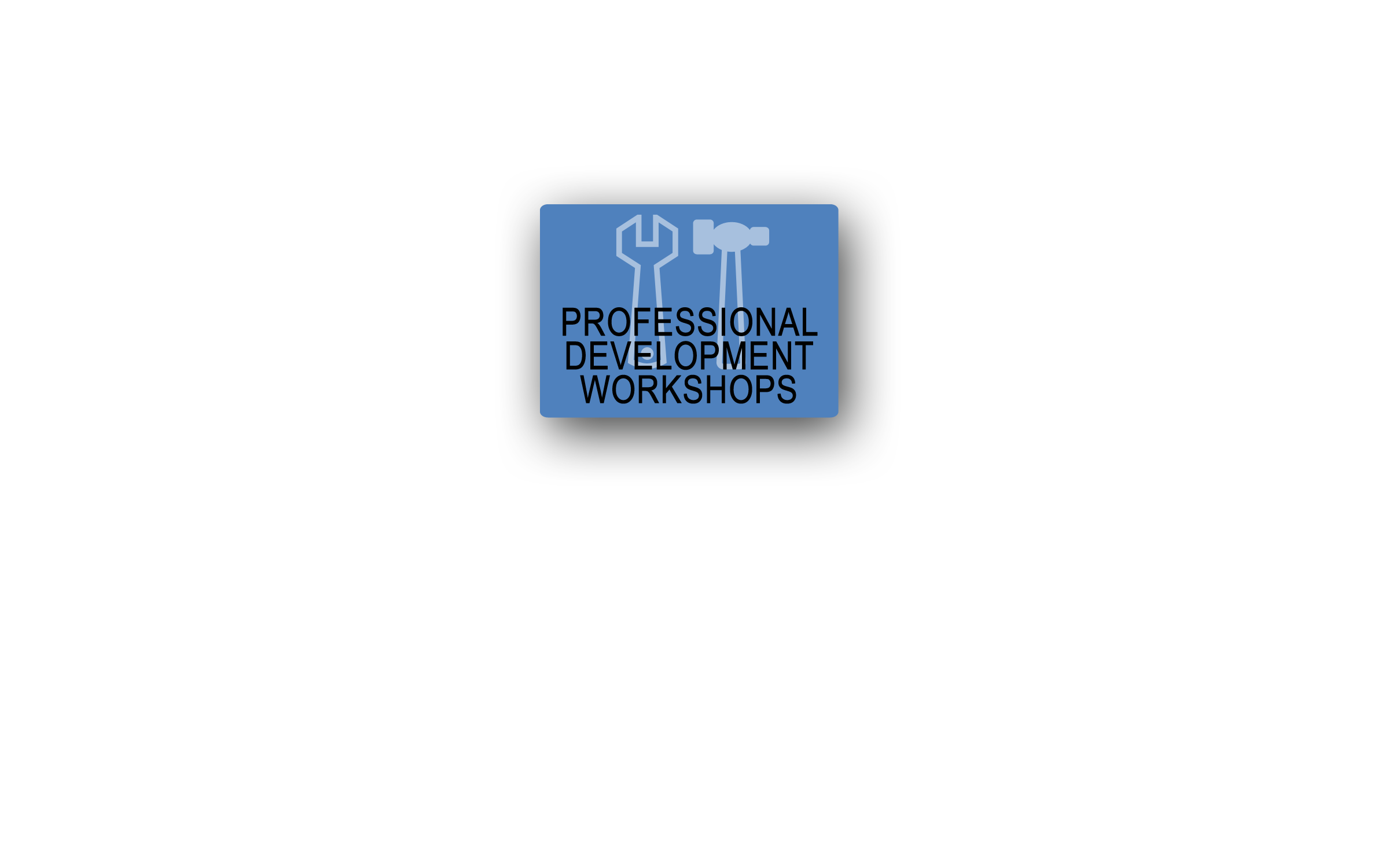 Three Traded Economies
UNIFORMED MILITARY
11%
142,000 JOBS
CONVENTION/TOURISM
13%
160,000 JOBS
SAN DIEGO ECONOMIES
TOTAL JOBS: 1.25 MILLION
LOCAL ECONOMY
62%
772,6000 JOBS
RESEARCH/ TECHNOLOGY/ INNOVATION
14%
172,700 JOBS
WWW.SDCHAMBER.ORG
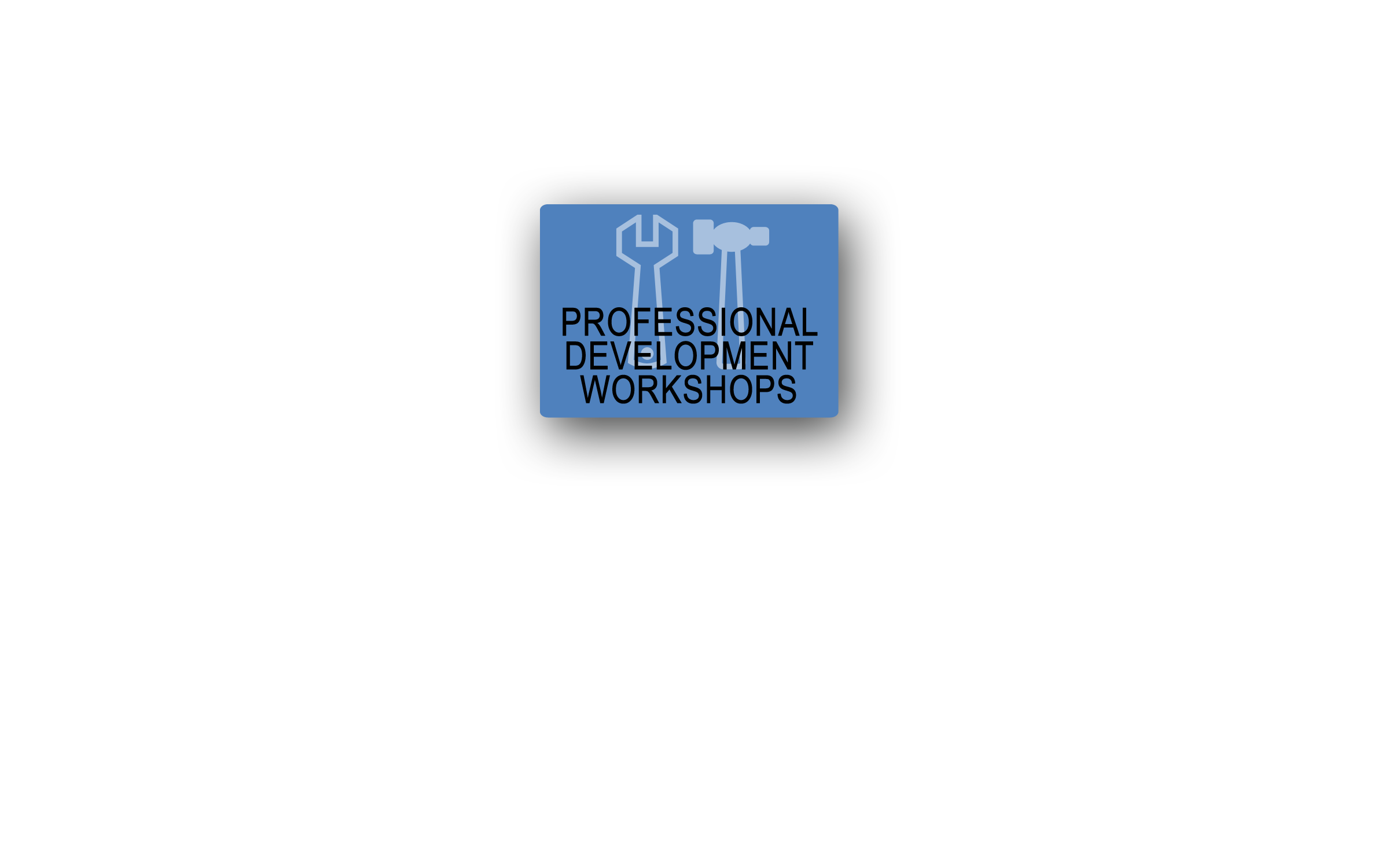 Three Traded Economies
For every job created in the three traded economies, 2.5 additional jobs are created in the local economy.
WWW.SDCHAMBER.ORG
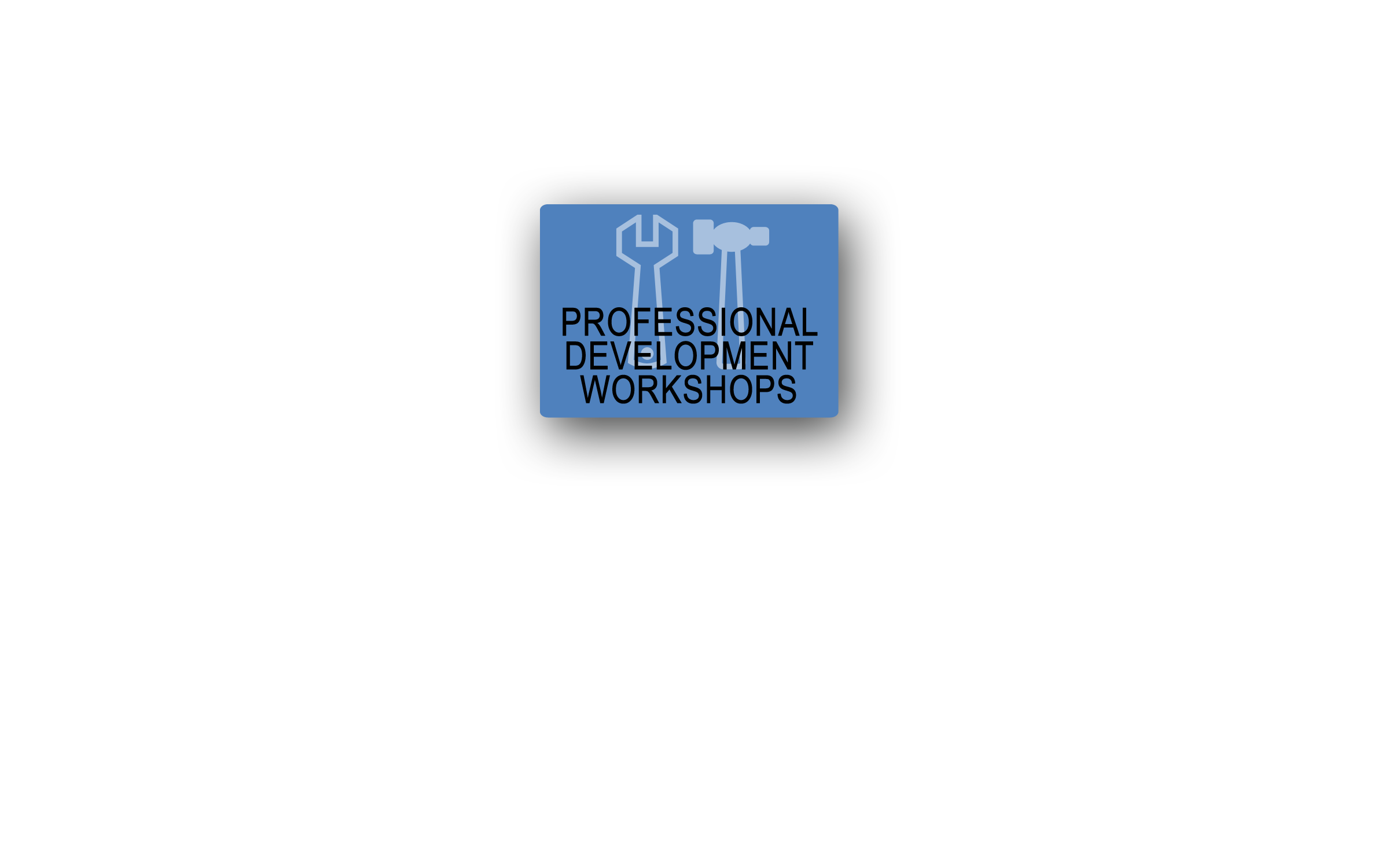 Innovation
172,700 jobs

14% of San Diego’s workforce
RESEARCH
TECHNOLOGY
INNOVATION
WWW.SDCHAMBER.ORG
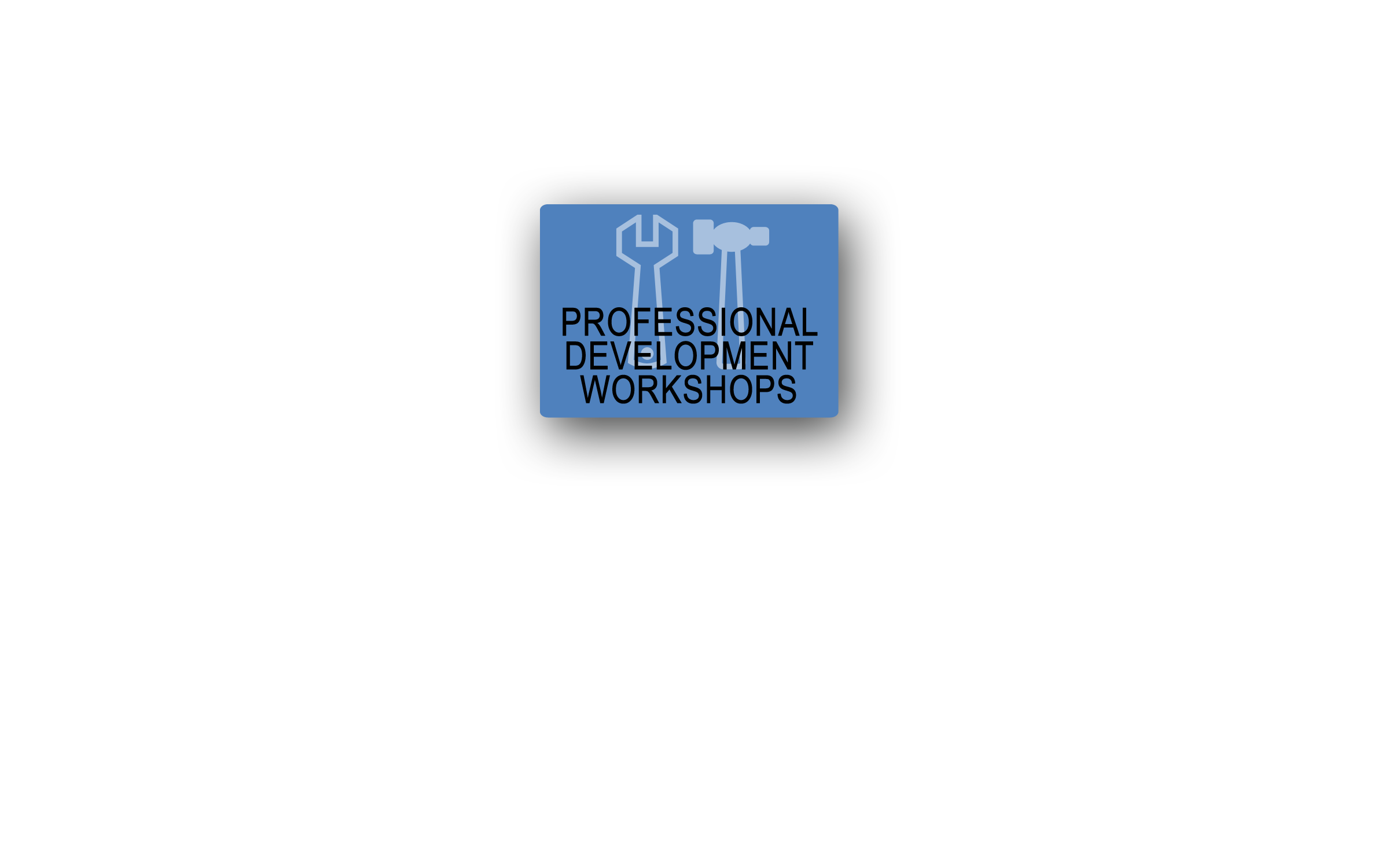 Military & Defense
142,000 jobs

11% of San Diego’s workforce
UNIFORMED MILITARY
WWW.SDCHAMBER.ORG
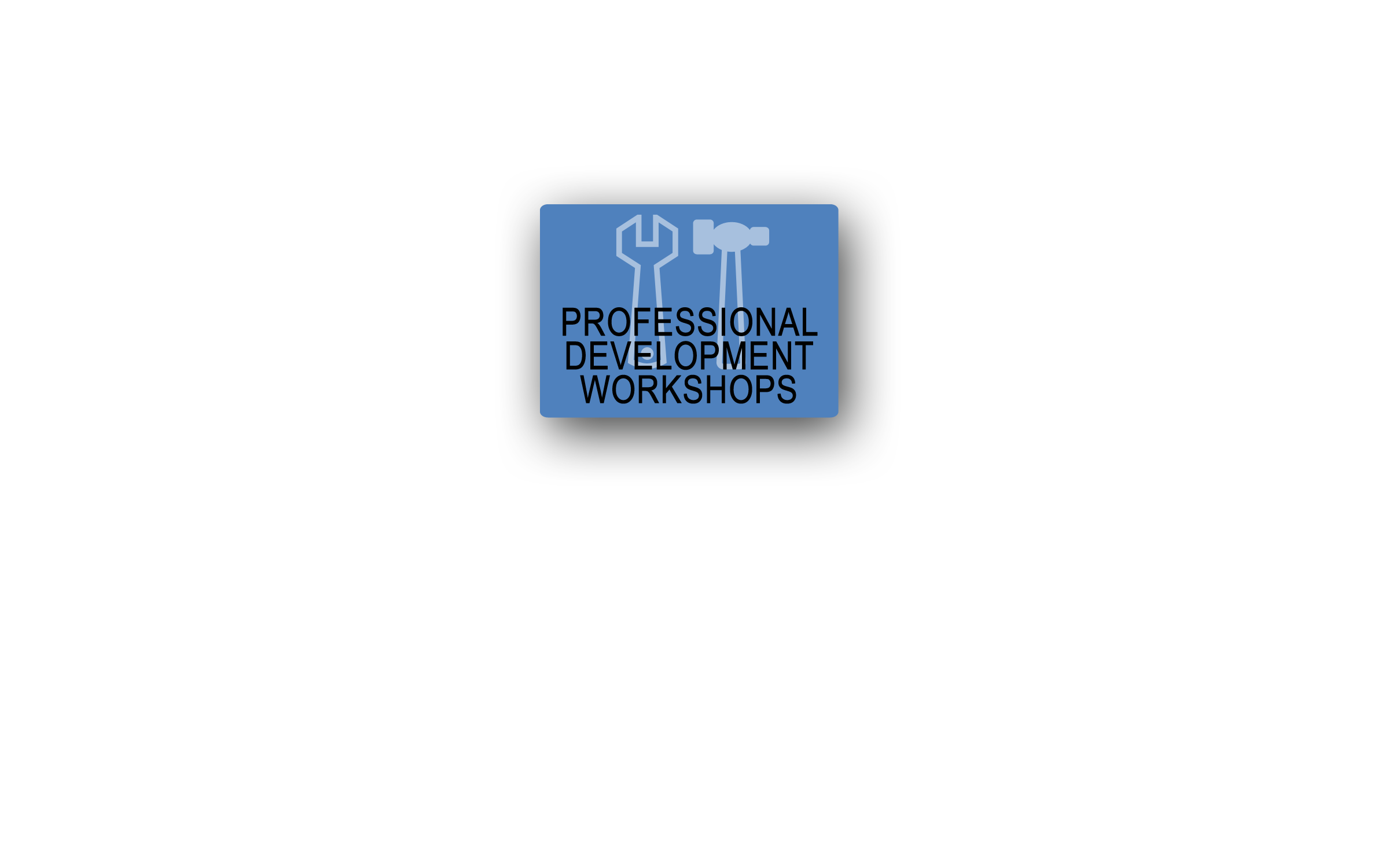 Tourism
160,000 jobs 

13% of San Diego’s workforce
CONVENTIONS TOURISM GAMING
WWW.SDCHAMBER.ORG
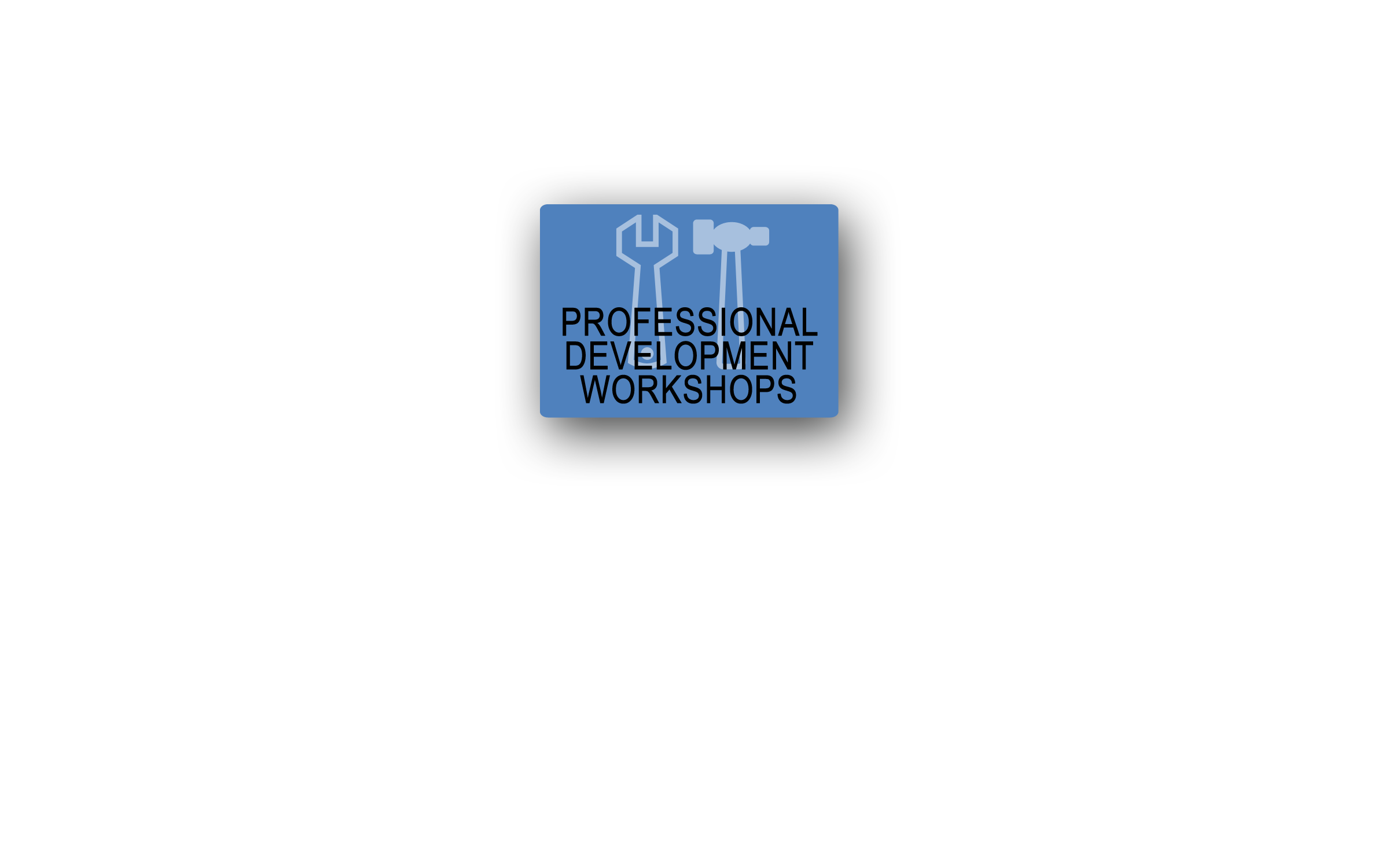 Convention Center
*Source: San Diego Convention Center Corporation, AECOM
WWW.SDCHAMBER.ORG
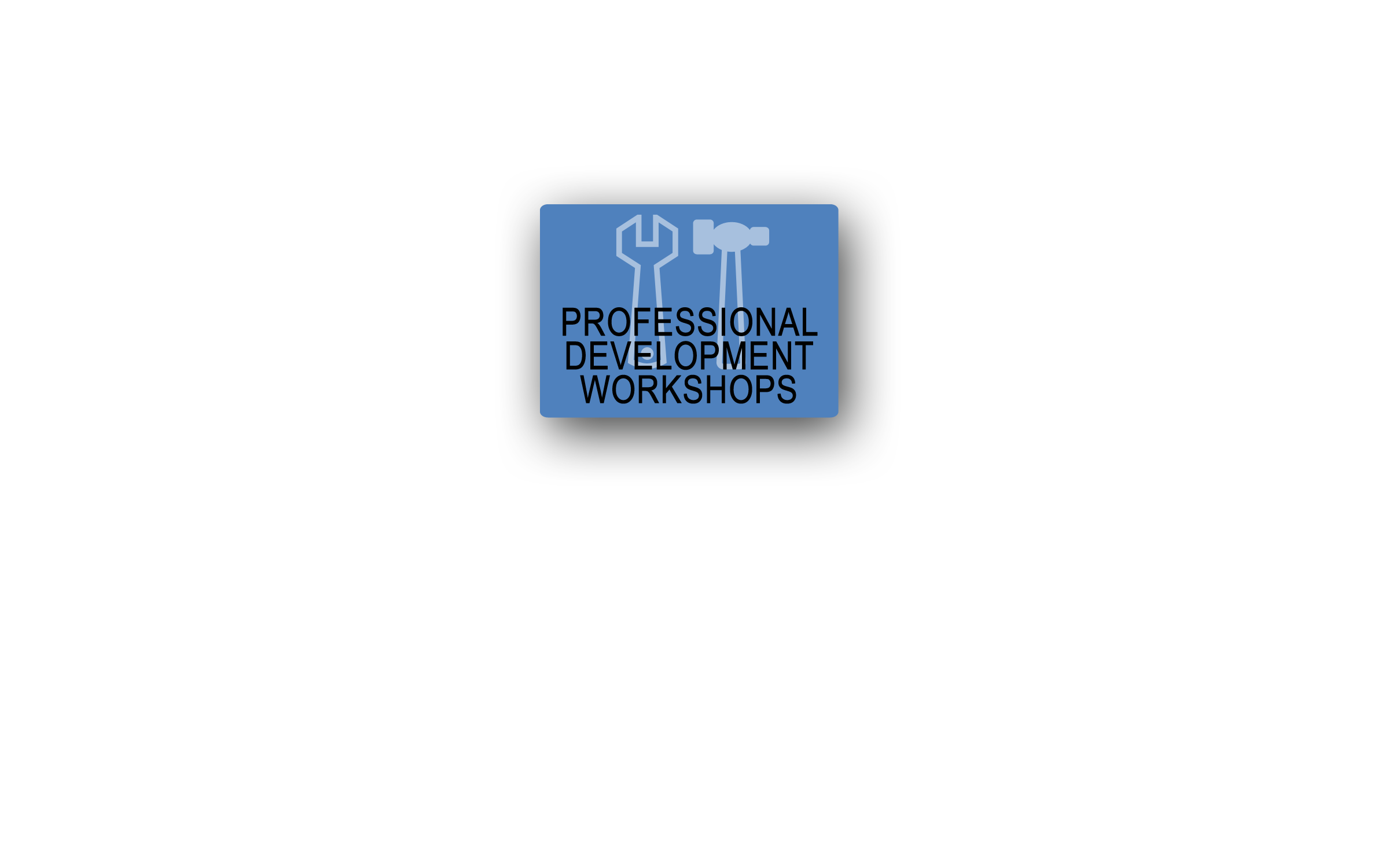 Metropolitan Export Initiative
San Diego ranks 17th in Gross Metro Product (GMP), but ranks 55th in export intensity.
WWW.SDCHAMBER.ORG
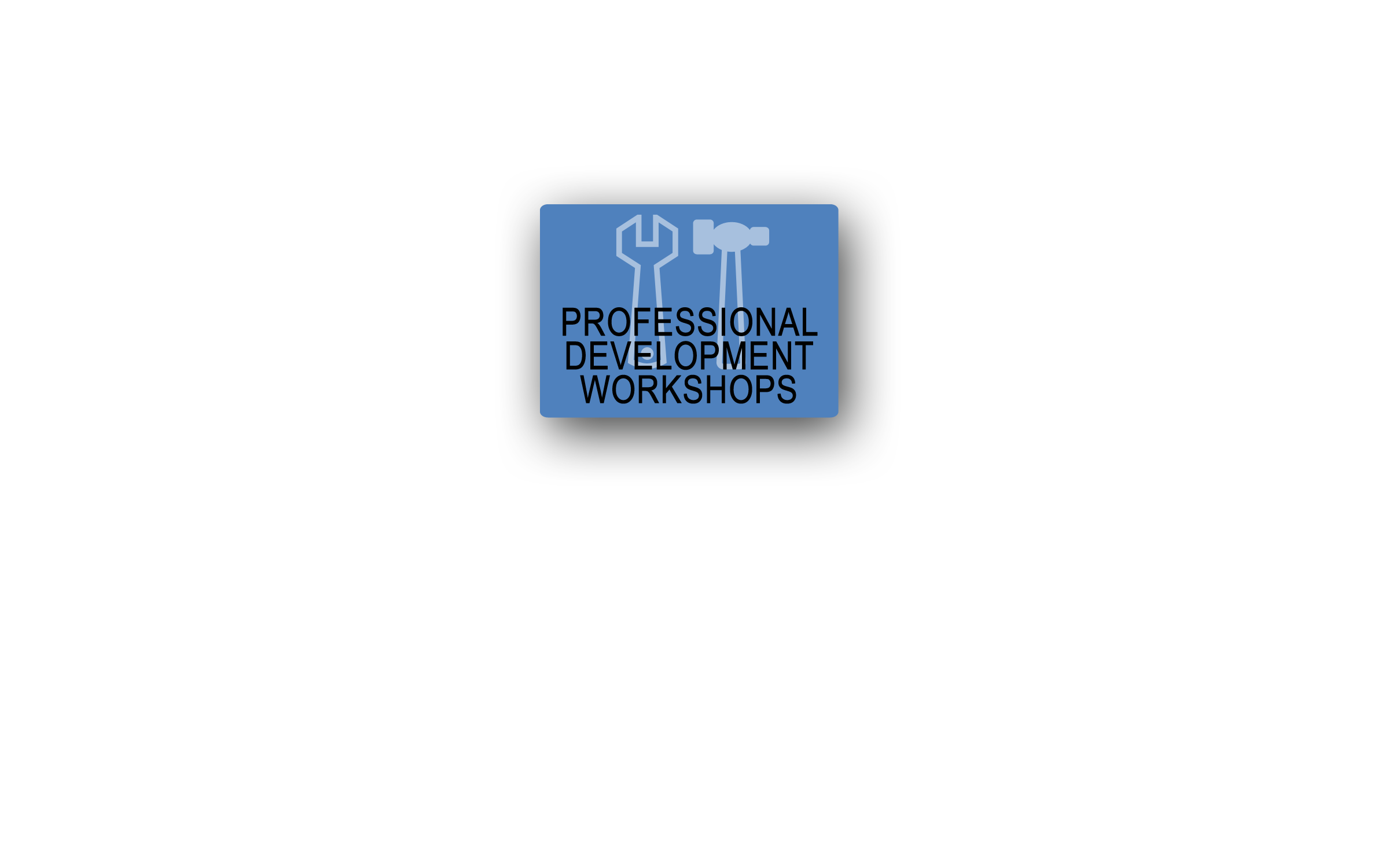 Three Traded Economies
The three traded economies bring forward a renewed strategy for growing the local economy and strengthening San Diego’s assets to enhance our place on the national and global stage.
WWW.SDCHAMBER.ORG